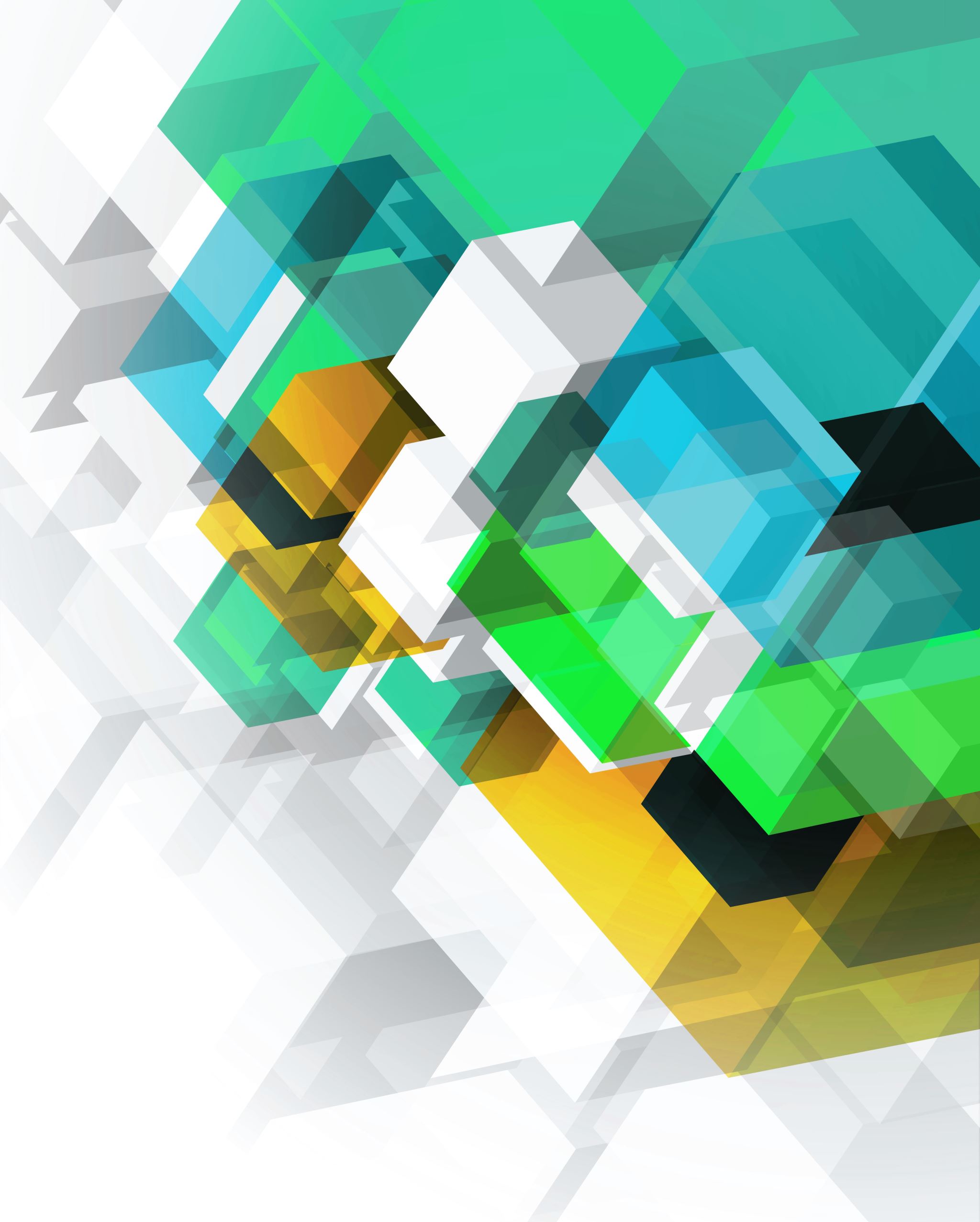 Science Max, Simple Machines
Science Max, Simple Machines
1) Watch the video 
2) Answer the questions
Click here
Science Max, Simple Machines
After video questions (type in answer)
1) What is the first simple machine Phil introduced in his video?
2) The place where a lever "pivots" is called the ________. 
3) Can you name three examples of levers Phil gave?
1-
2-
3-
After video questions
4) What happens when you move the fulcrum on a lever? 

5) How are rollers different than wheels? 

6) What is the problem when using rollers down a hill or inclined plane?
After video questions
7) Pulley's can change the direction of _____. 
8) What is "mechanical advantage?" 

9) What are ramps useful for moving items? 

10) What combination of simple machines did Phil use to finally move his particle impulse controller?